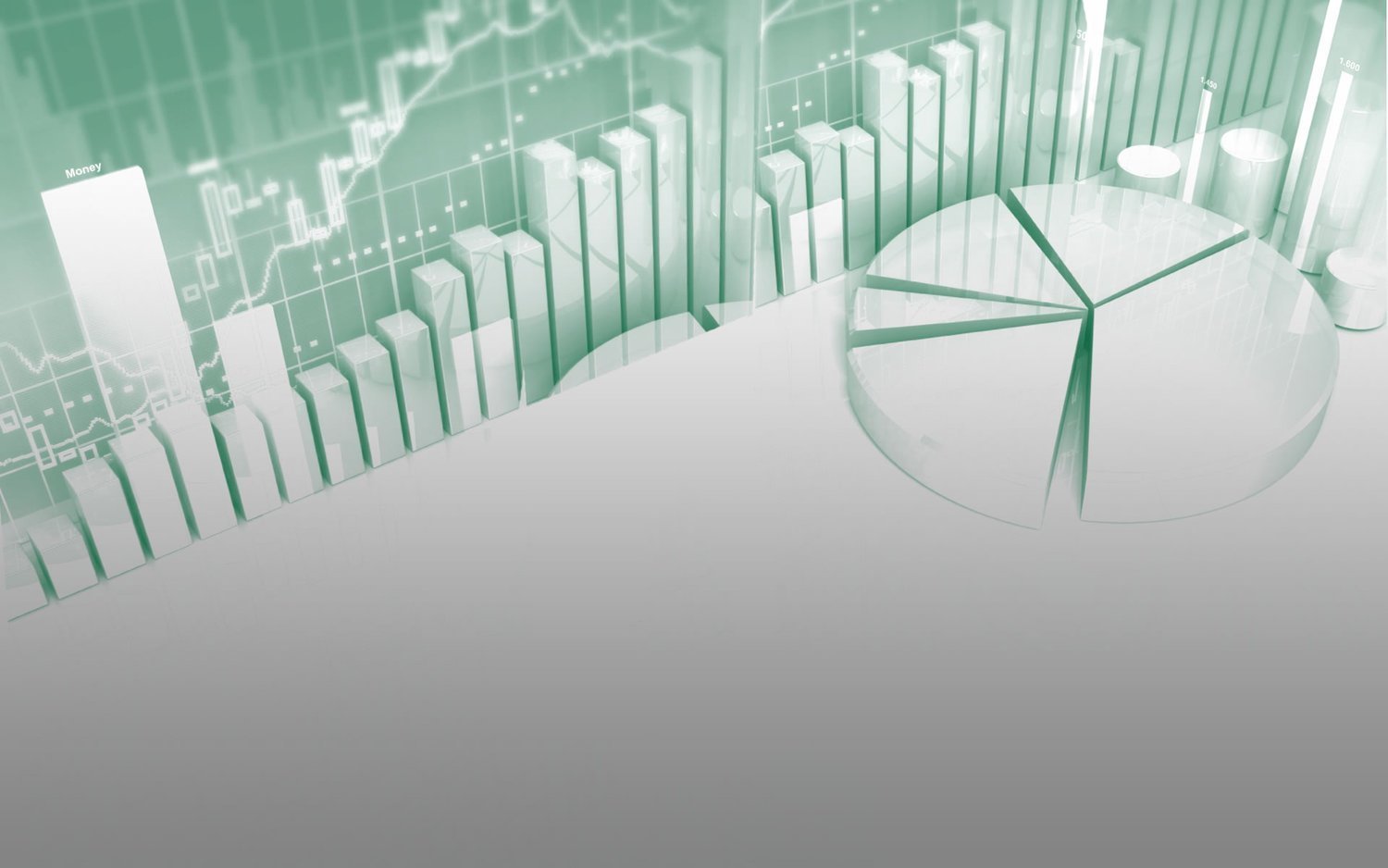 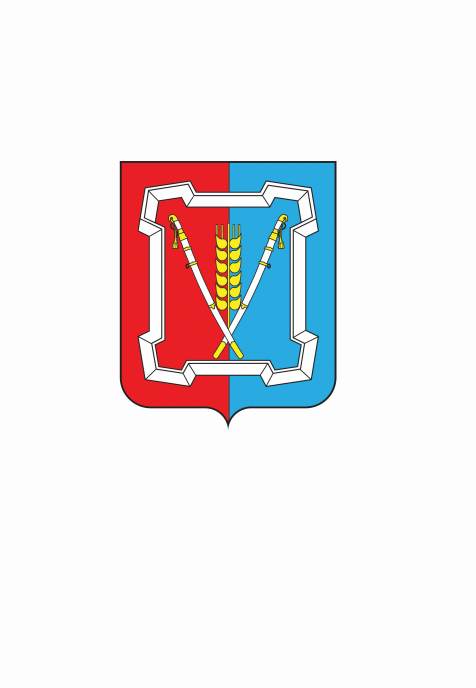 Решение Совета Курского муниципального округа Ставропольского края от 26 марта 2024 г. № 641
«О внесении изменений в решение Совета Курского муниципального округа Ставропольского края 
от 12 декабря 2023 г. № 606 «О бюджете Курского муниципального округа Ставропольского края на 2024 год и плановый период 2025 и 2026 годов»
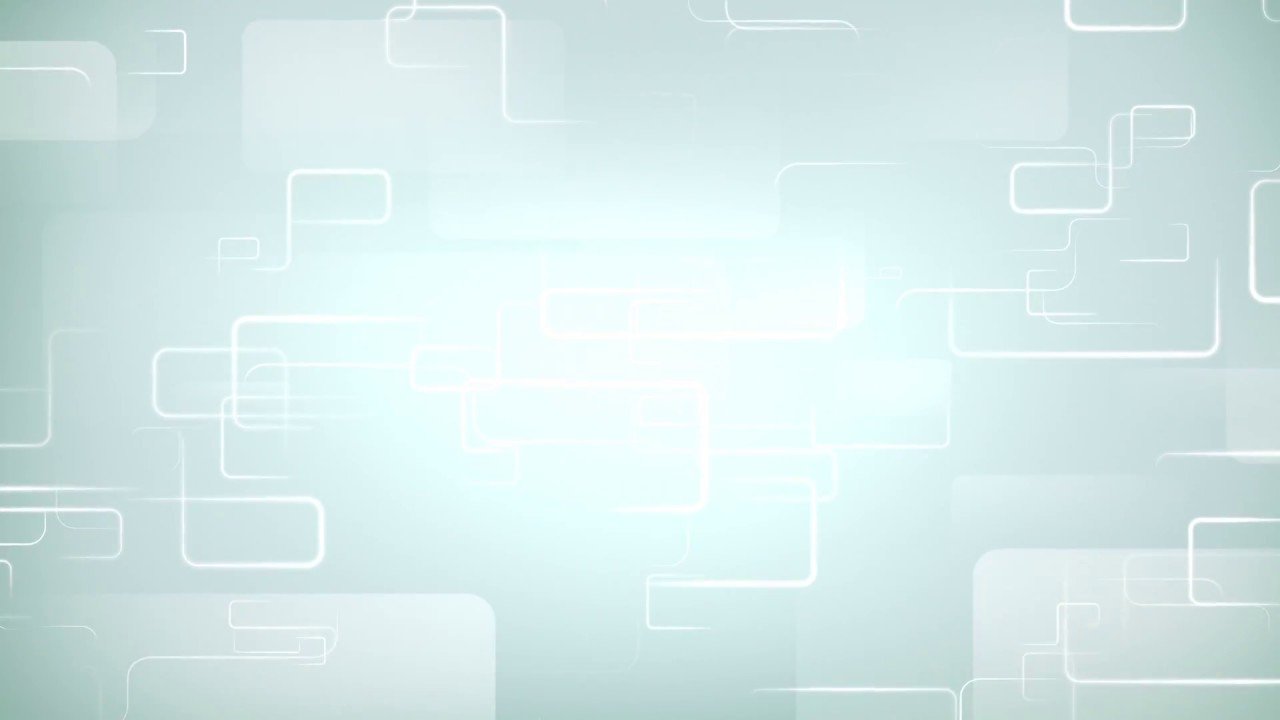 1.  На основании Закона Ставропольского края от 06 марта 2024 г. № 18-кз «О внесении изменений в Закон  Ставропольского края «О бюджете Ставропольского края на 2024 год и плановый период 2025 и 2026 годов» и уведомлений, поступивших от министерств Ставропольского края:
	увеличены бюджетные ассигнования на следующие мероприятия:
	осуществление дорожной деятельности в отношении автомобильных дорог общего пользования, а также капитального ремонта и ремонта дворовых территорий многоквартирных домов, проездов к дворовым территориям многоквартирных домов населенных пунктов - 209 495,38 тыс. рублей;
	создание дополнительных мест для детей в возрасте от 1,5 до 3 лет в образовательных организациях, осуществляющих образовательную деятельность   по   образовательным   программам   дошкольного   образования   - 148 174,92 тыс. рублей;
	поддержку отрасли культуры - 151,52 тыс. рублей;
	обеспечение комплексного развития сельских территорий - 1 499,71 тыс. рублей;
предоставление молодым семьям социальных выплат на приобретение (строительство) жилья - 36 264,97 тыс. рублей;
	реализацию инициативного проекта «Обустройство крытой сцены и зрительских мест в парковой зоне станицы Стодеревская Курского муниципального округа Ставропольского края» - 319,84 тыс. рублей;
	организацию и осуществление деятельности по опеке и попечительству в области здравоохранения - 39,85 тыс. рублей;
	организацию и осуществление деятельности по опеке и попечительству в области образования - 140,12 тыс. рублей;
	администрирование переданных  отдельных государственных полномочий в области сельского хозяйства - 181,93 тыс. рублей;
	осуществление отдельных государственных полномочий Ставропольского края по организации архивного дела в Ставропольском крае - 54,72 тыс. рублей;
	создание и организацию деятельности комиссий по делам несовершеннолетних и защите их прав - 88,85 тыс. рублей;
	осуществление отдельных государственных полномочий в области труда и социальной защиты отдельных категорий граждан - 1 472,16 тыс. рублей;
	обеспечение государственных гарантий реализации прав на получение общедоступного и бесплатного дошкольного образования в муниципальных дошкольных и общеобразовательных организациях и на финансовое обеспечение получения дошкольного образования в частных дошкольных и частных общеобразовательных организациях - 7 247,92 тыс. рублей;
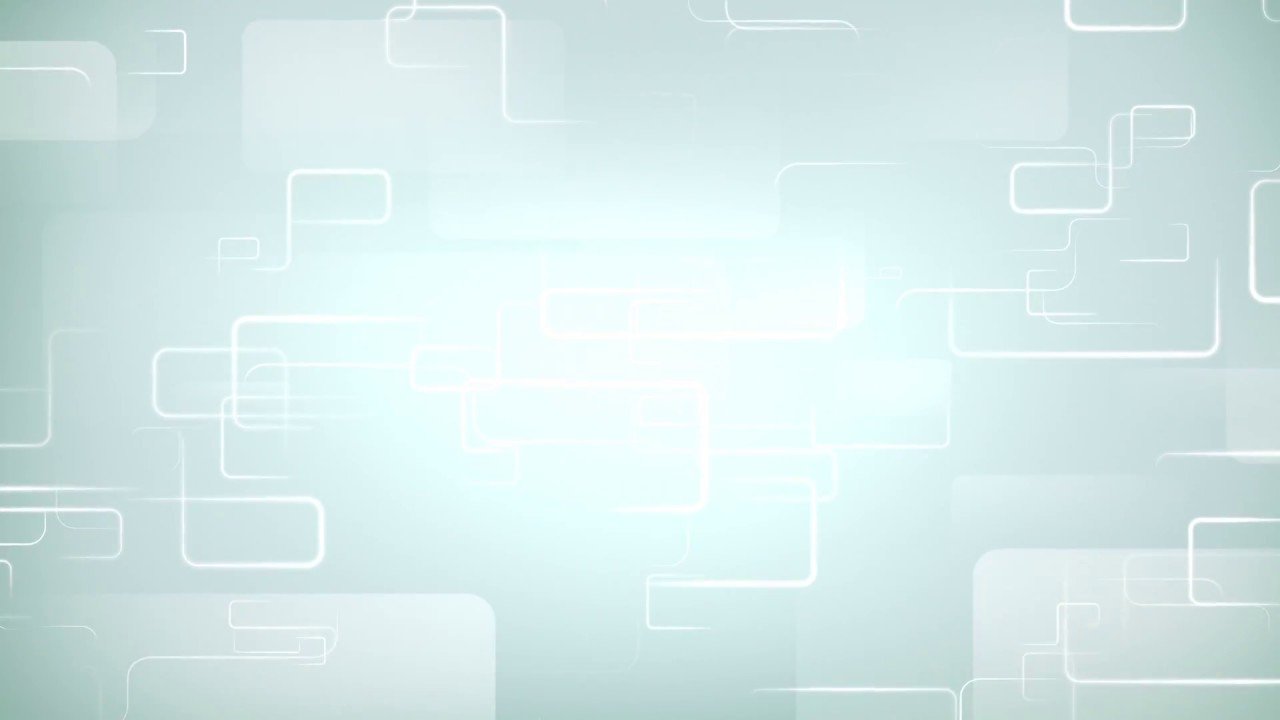 обеспечение государственных гарантий реализации прав на получение общедоступного и бесплатного начального общего, основного общего, среднего общего образования в муниципальных общеобразовательных организациях, а также обеспечение дополнительного образования детей в муниципальных общеобразовательных организациях и на финансовое обеспечение получения начального общего, основного общего, среднего общего образования в частных общеобразовательных организациях - 20 849,98 тыс. рублей;
	предоставление грантов в форме субсидий гражданам, ведущим личные подсобные хозяйства, на закладку сада суперинтенсивного типа - 3 480,00 тыс. рублей;
	ежегодную денежную выплату гражданам Российской Федерации, не достигшим совершеннолетия на 3 сентября 1945 года и постоянно проживающим на территории Ставропольского края - 38,63 тыс. рублей;
	обеспечение ребенка (детей) участника специальной военной операции, обучающегося (обучающихся) по образовательным программам основного общего или среднего общего образования в муниципальной образовательной организации, бесплатным горячим питанием - 616,88 тыс. рублей;
	проведение мероприятий по обеспечению деятельности советников директора по воспитанию и взаимодействию с детскими общественными объединениями в общеобразовательных организациях - 469,12 тыс. рублей;
	компенсацию отдельным категориям граждан оплаты взноса на капитальный ремонт общего имущества в многоквартирном доме - 1,59 тыс. рублей;
	обеспечение деятельности депутатов Думы Ставропольского края и их помощников в избирательном округе - 96,35 тыс. рублей;
 
	уменьшены бюджетные ассигнования на следующие мероприятия: 
	реализацию мероприятий по обеспечению жильем молодых семей - 536,73 тыс. рублей;
	ежемесячное денежное вознаграждение за классное руководство педагогическим работникам государственных и муниципальных образовательных организаций, реализующих образовательные программы начального общего образования, образовательные программы основного общего образования, образовательные программы среднего общего образования - 489,81 тыс. рублей.
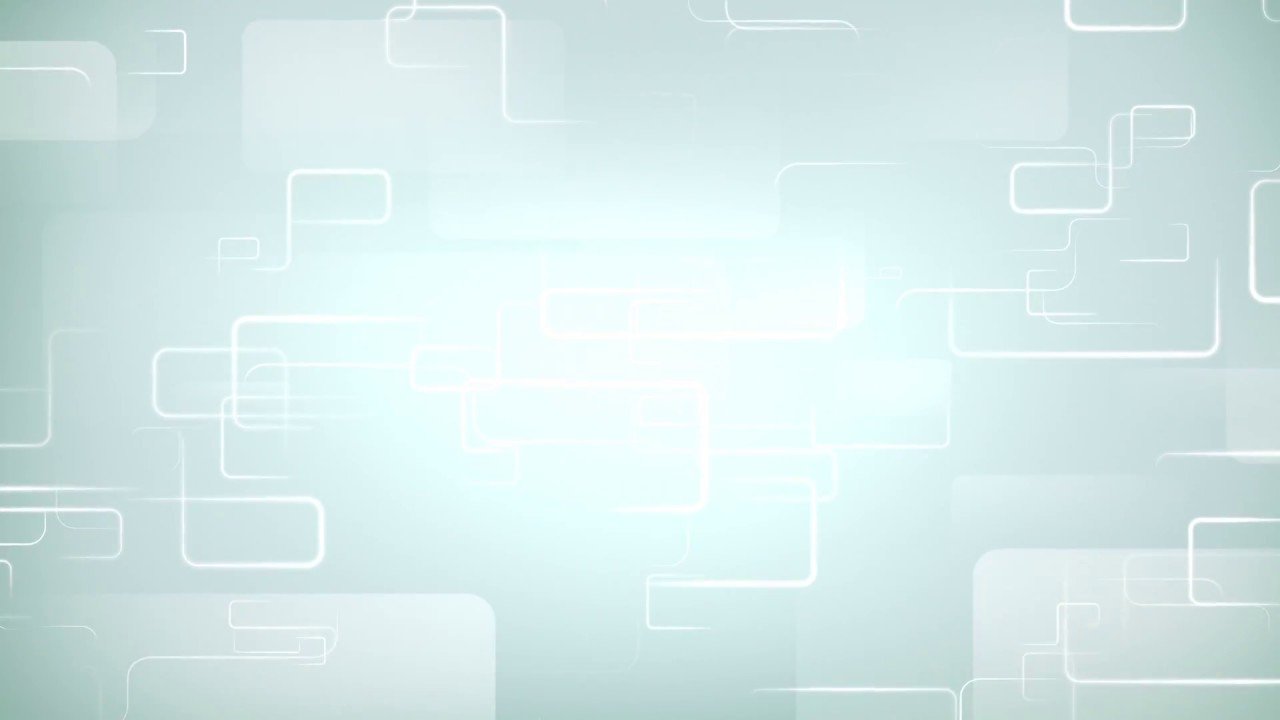 2. Учтены распоряжения администрации Курского муниципального округа Ставропольского края: 
	от 10 января 2024 г. № 1-р «О перераспределении бюджетных ассигнований резервного фонда администрации Курского муниципального округа Ставропольского края»;
	от 19 января 2024 г. № 17-р «О перераспределении утвержденных бюджетных ассигнований, зарезервированных в бюджете Курского муниципального округа Ставропольского края»;
	от 26 января 2024 г. № 22-рк «О выделении денежных средств на выплату единовременной материальной помощи»;
	от 30 января 2024 года г. № 32-р «О перераспределении бюджетных ассигнований резервного фонда администрации Курского муниципального округа Ставропольского края»;
	от 07 февраля  2024 г. № 43-р «О перераспределении бюджетных ассигнований резервного фонда администрации Курского муниципального округа Ставропольского края»;
	от 07 февраля 2024 г. № 44-р «О перераспределении утвержденных бюджетных ассигнований, зарезервированных в бюджете Курского муниципального округа Ставропольского края»;
	от 07 февраля 2024 г. № 45-р «О перераспределении утвержденных бюджетных ассигнований, зарезервированных в бюджете Курского муниципального округа Ставропольского края»;
	от 12 февраля 2024 г. № 40-рк «О выделении денежных средств на выплату единовременной материальной помощи»;
	от 21 февраля 2024 г. № 50-рк «О выделении денежных средств на выплату единовременной материальной помощи»;
	от 27 февраля 2024 г. № 70-р «О внесении на рассмотрение Совета Курского муниципального округа Ставропольского края предложений о распределении свободных остатков бюджетных средств, образовавшихся по состоянию на 01 января 2024 года»;
	от 27 февраля № 71-р «О внесении на рассмотрение Совета Курского муниципального округа Ставропольского края предложений о перераспределении утвержденных бюджетных ассигнований между главными распорядителями бюджетных средств бюджета Курского муниципального округа Ставропольского края».
	3. В целях реализации проекта «Обустройство зоны отдыха в с. Уваровское по ул. Колхозная д. 8 Курского района, Ставропольского края» увеличить доходную и расходную части бюджета за счет средств внебюджетных источников (индивидуальных предпринимателей) на 200,00 тыс. рублей.
	4. Учтены передвижки бюджетных средств согласно поданным письмам главных распорядителей средств бюджета.
	5. Учтены возвраты остатков субсидий, субвенций и иных межбюджетных трансфертов, имеющих целевое назначение, прошлых лет (в краевой бюджет) - 1 429,00 тыс. рублей (из них по администрации Курского муниципального округа Ставропольского края - 1 425,00 тыс. рублей; по управлению труда и социальной защиты населения администрации Курского муниципального округа Ставропольского края - 4,00 тыс. рублей).
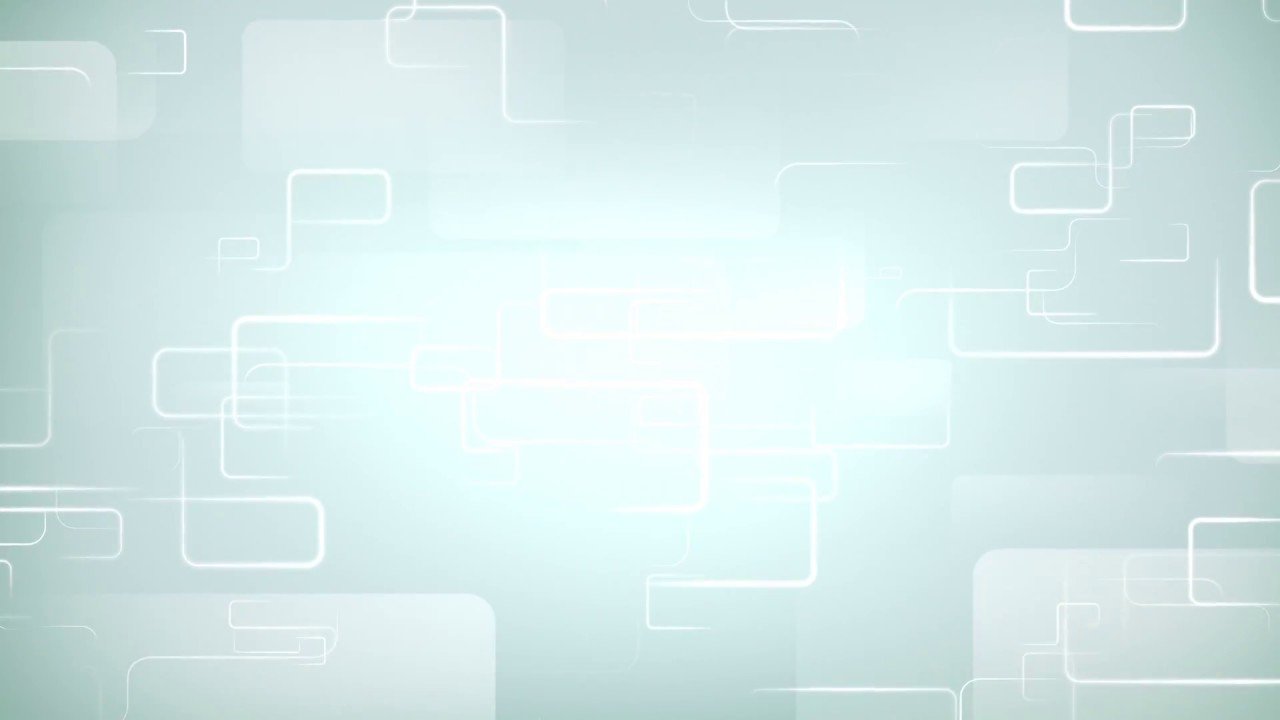 ИЗМЕНЕНИЯ ВНОСИМЫЕ В СТРУКТУРУ БЮДЖЕТА:
тыс. рублей
+429 857,90
+ «-1 429,00»
н/н
+96,35
дотации
целевые МБТ
субвенции
собственные 
ср-ва
+395 369,60
субсидии
+34 191,95
+  47 585,23
+200,00
+ «-1 429,00»
возвраты
 МБТ
остатки
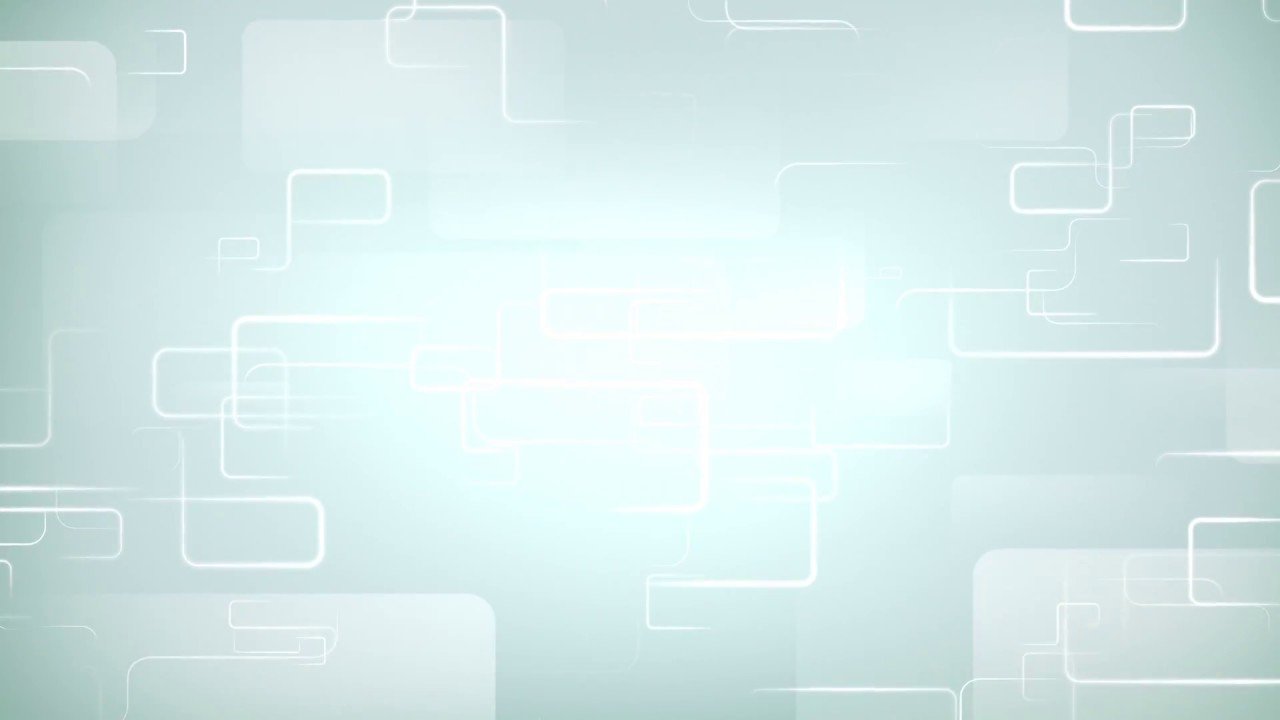 ОСНОВНЫЕ ХАРАКТЕРИСТИКИ БЮДЖЕТА на 2024 год
отклонение
+ 428 428,90
тыс. руб.
+ 477 443,13
тыс. руб.
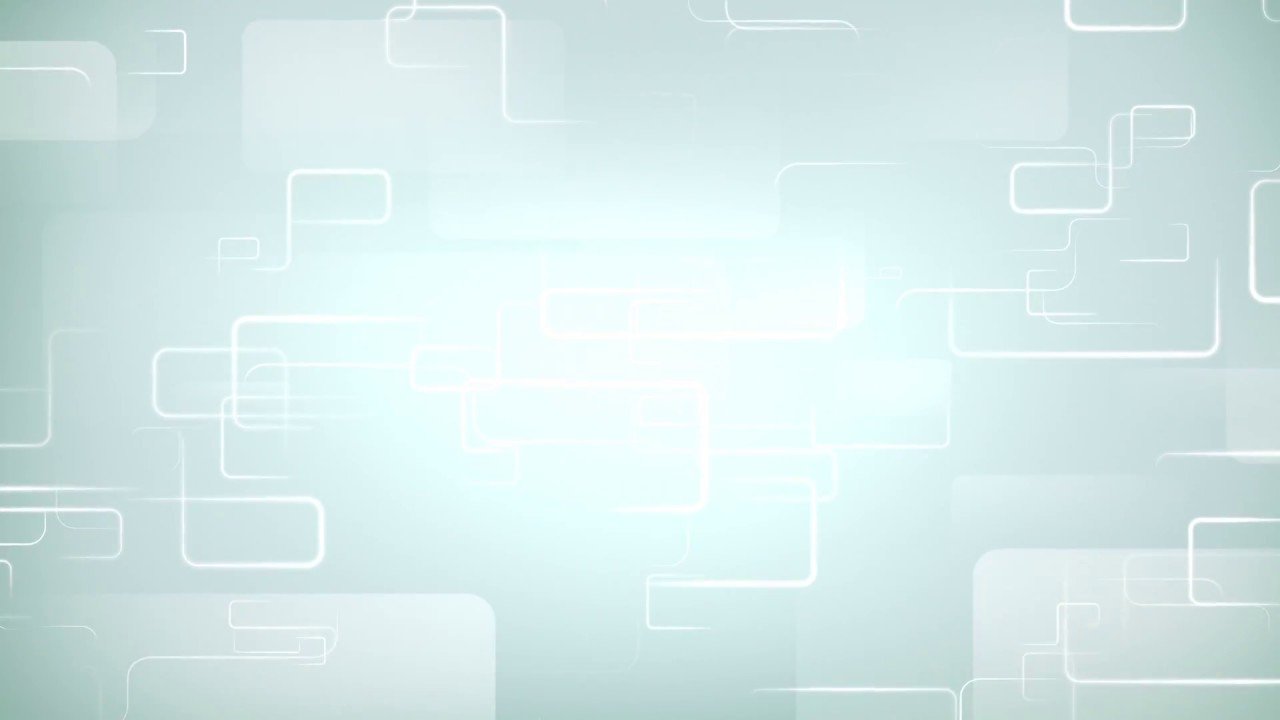 На основании Закона Ставропольского края от 06 марта 2024 г. № 18-кз «О внесении изменений в Закон  Ставропольского края «О бюджете Ставропольского края на 2024 год и плановый период 2025 и 2026 годов» и уведомлений поступивших от министерств Ставропольского края,
доходная                       расходная
    часть                                 часть
В 2025 году уменьшены бюджетные ассигнования на осуществление отдельных государственных полномочий по социальной защите отдельных категорий граждан - 0,01 тыс. рублей.









 В 2026 году уменьшены бюджетные ассигнования на оказание государственной социальной помощи на основании социального контракта отдельным категориям граждан - 0,01 тыс. рублей